Unit 2
Lesson 1
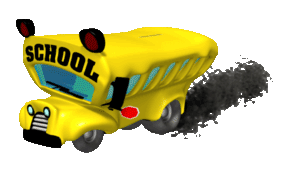 Grammar on the Go!       PowerEd Express
Make the sentence
corrections in red.

Write the vocabulary words 
in your personal dictionary.
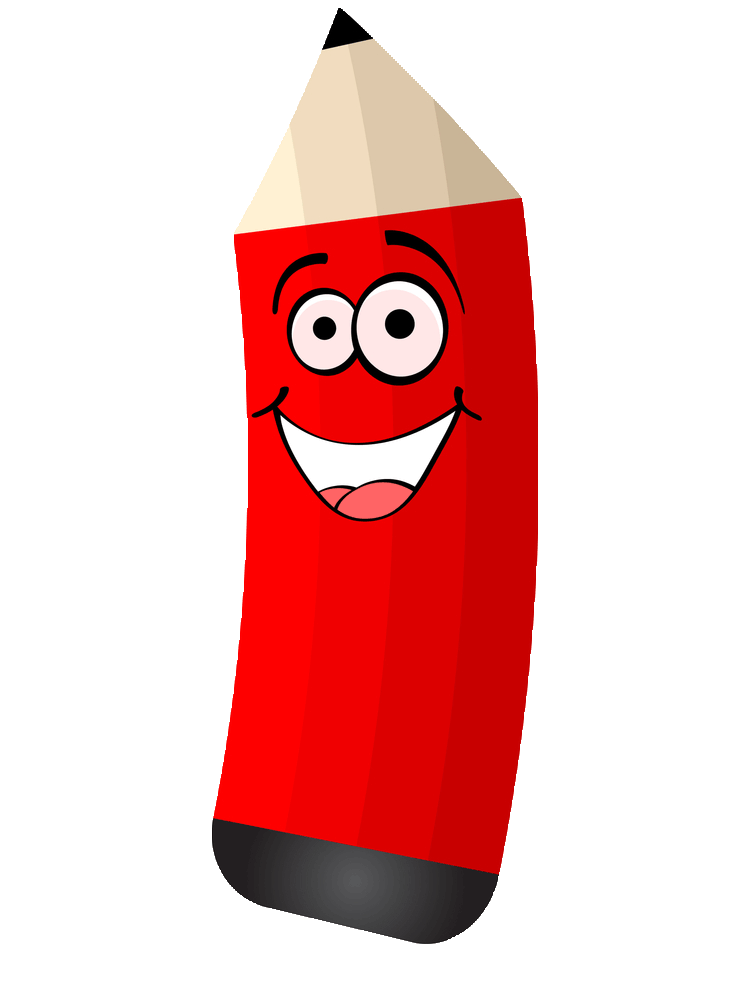 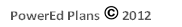 PowerEd Plans   2014
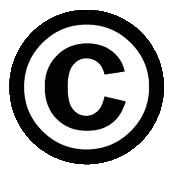 Unit 2-1
Sentence
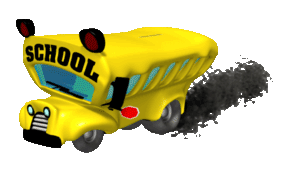 Grammar on the Go!        PowerEd Express
there was ample space in my new locker and i was proud i got it organized quick myselve

Sentence Identification – Compound, Complex, Simple, Compound/Complex

Type of Sentence(s) – Declarative, Imperative, Interrogative, Exclamatory
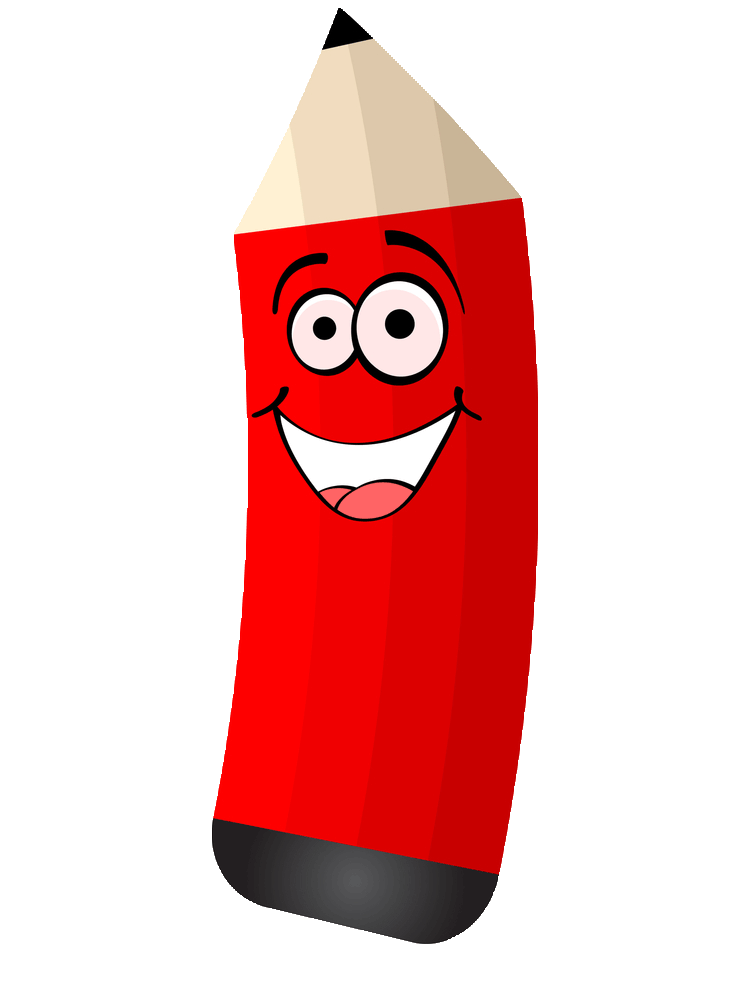 PowerEd Plans   2014
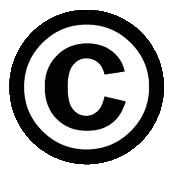 Unit 2-1
Corrections
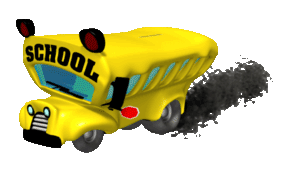 Grammar on the Go!         PowerEd Express
New Paragraph
¶There was ample space in my new locker, and I was proud I got it organized quickly myself.

Compound 			         Declarative
Capitalization
Run-on Sentence
End Punctuation
Adjective vs. Adverb
Reflexive Pronoun
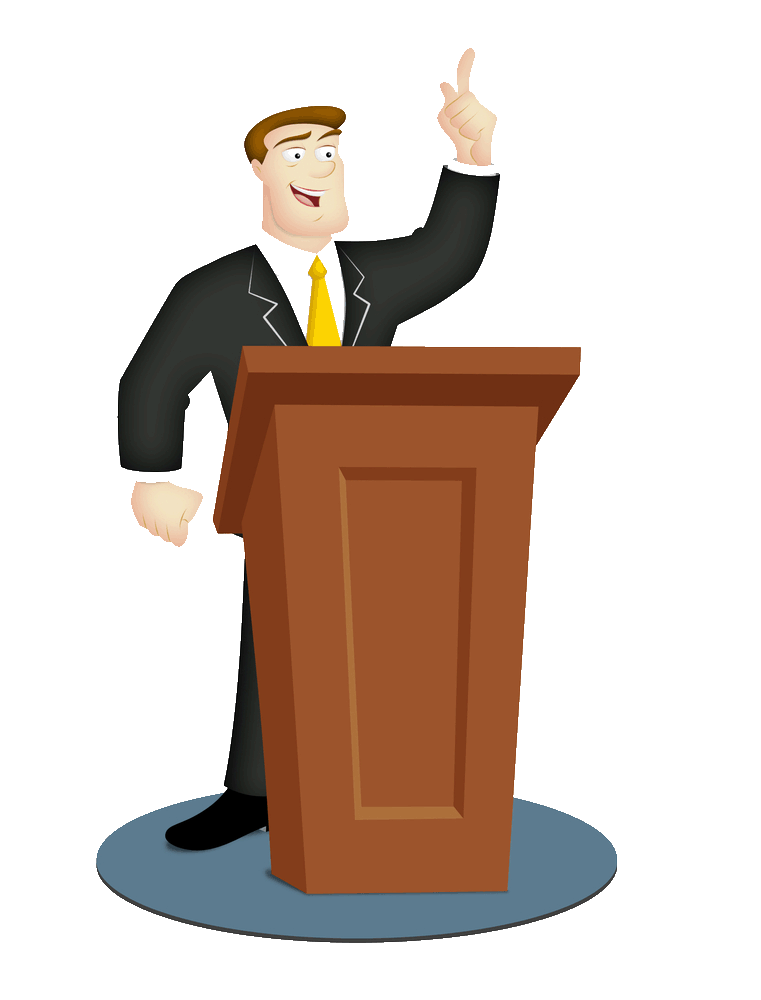 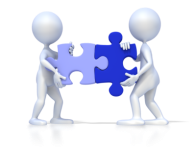 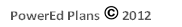 PowerEd Plans   2014
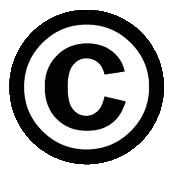 Unit 2-1 
Paragraph
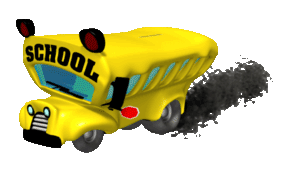 Grammar on the Go!        PowerEd Express
Paragraph           ¶
Begin a new paragraph when starting a new topic.. Indent the first line of the new paragraph.
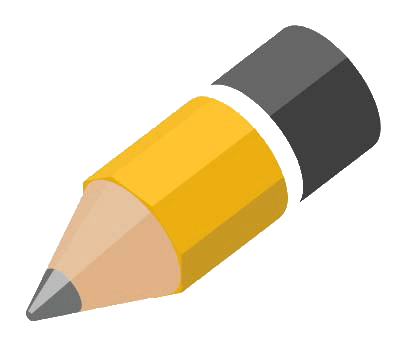 ¶ There was ample space in my new locker, and I was proud I got it organized quickly myself.
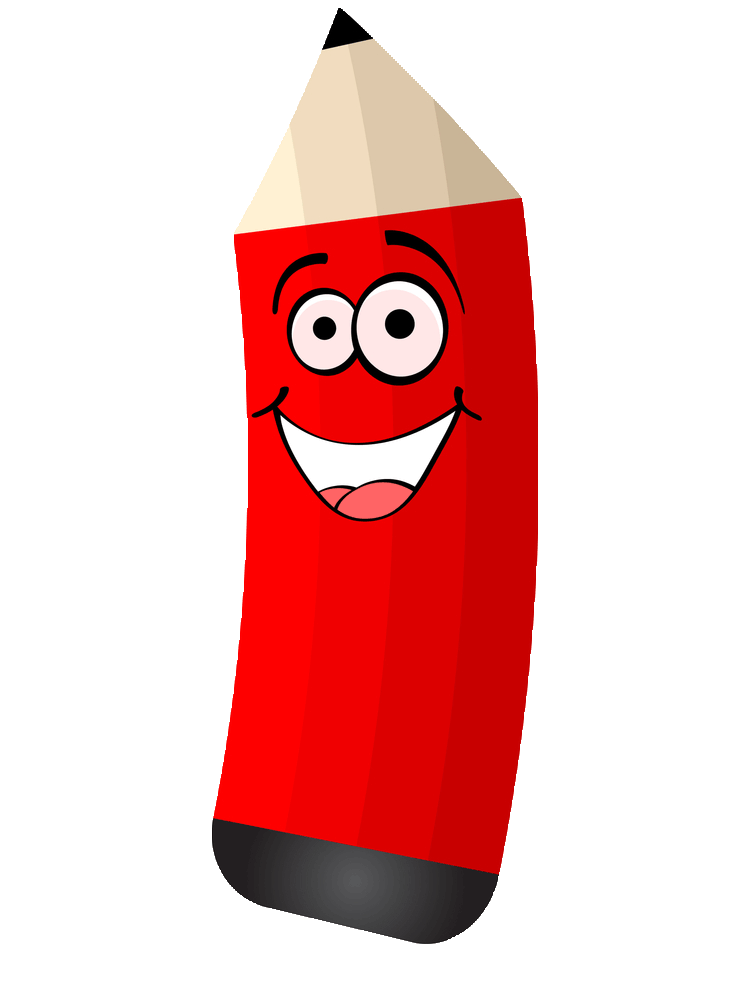 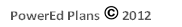 PowerEd Plans   2014
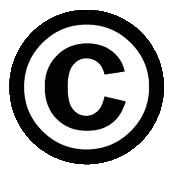 Unit 2-1 
Capitalization
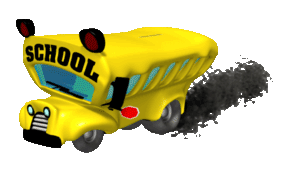 Grammar on the Go!        PowerEd Express
Capitalization  

Writing a word with its first letter as a capital letter (upper-case letter) and the remaining letters in lower case.
The first word of every sentence.
Capitalize the word “I” when referring to oneself in the first person.
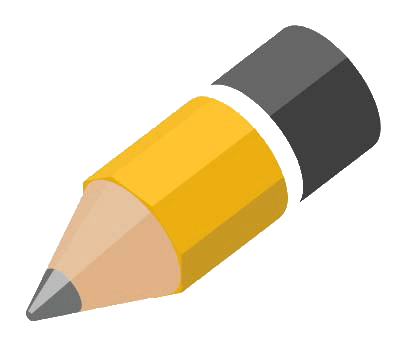 There was ample space in my new locker, and I was proud I got it organized quickly myself.
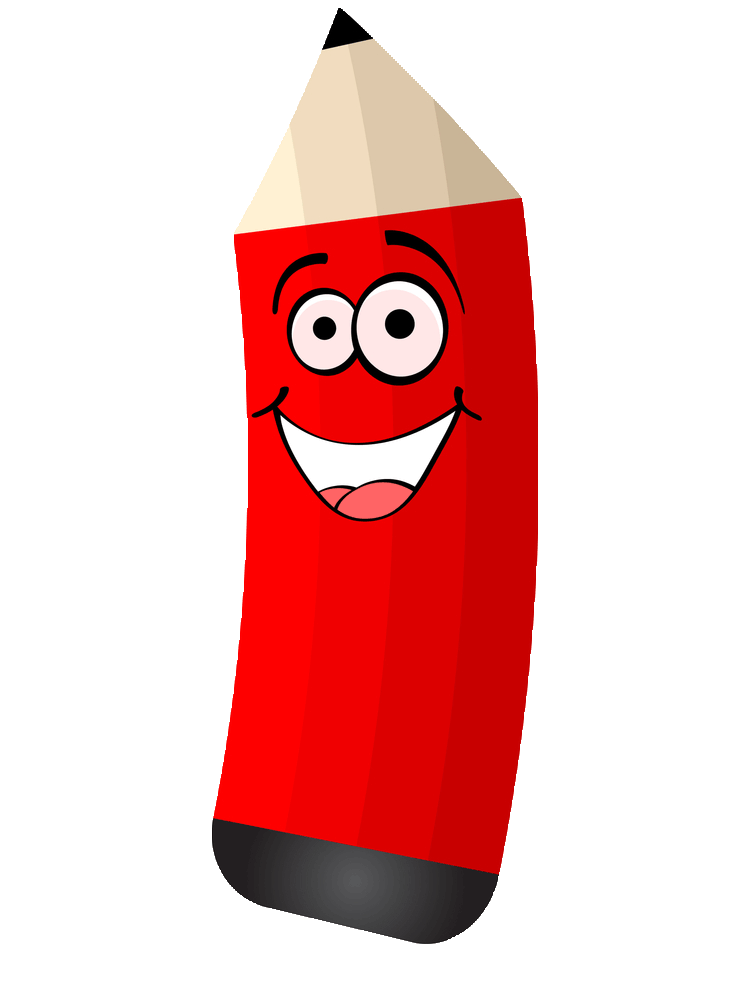 PowerEd Plans   2014
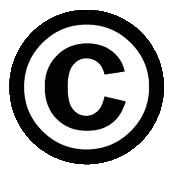 Unit 2-1
Run-on Sentence
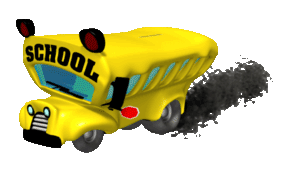 Grammar on the Go!        PowerEd Express
Run-on Sentence

A run-on sentence is a sentence in which two or more independent clauses with more than one complete idea are joined without appropriate punctuation or a conjunction.
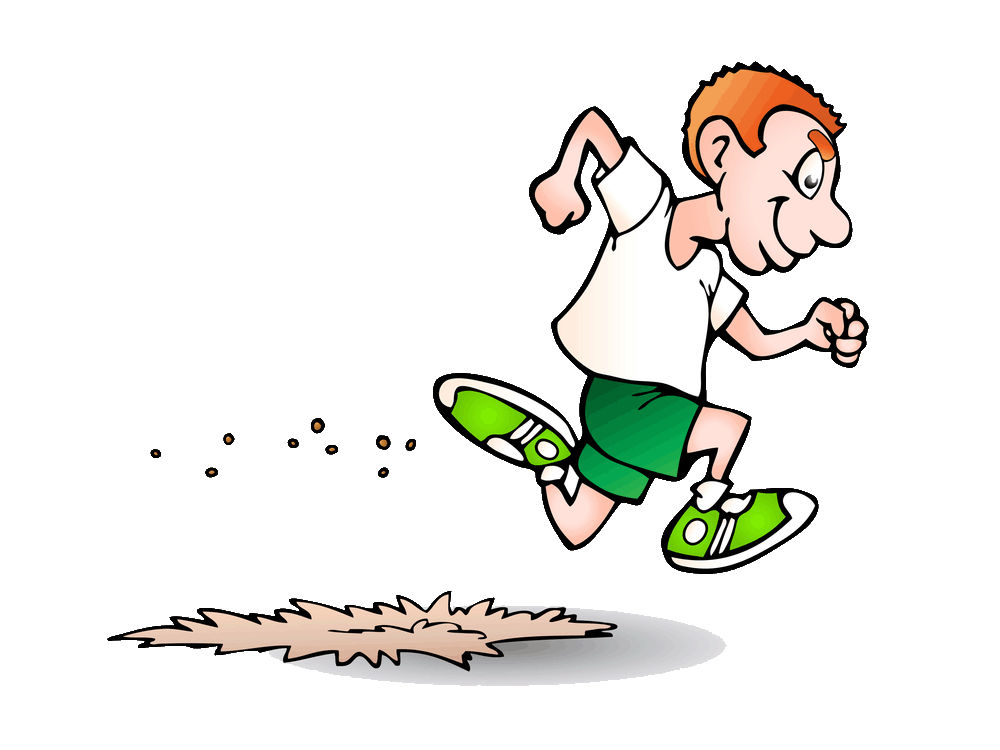 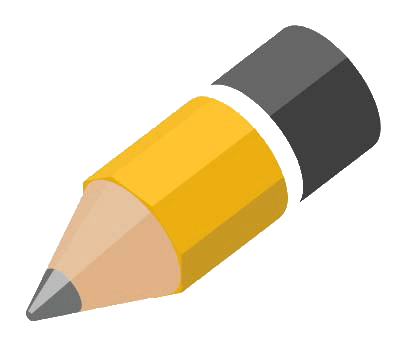 There was ample space in my new locker, and I was proud I got it organized quickly myself.
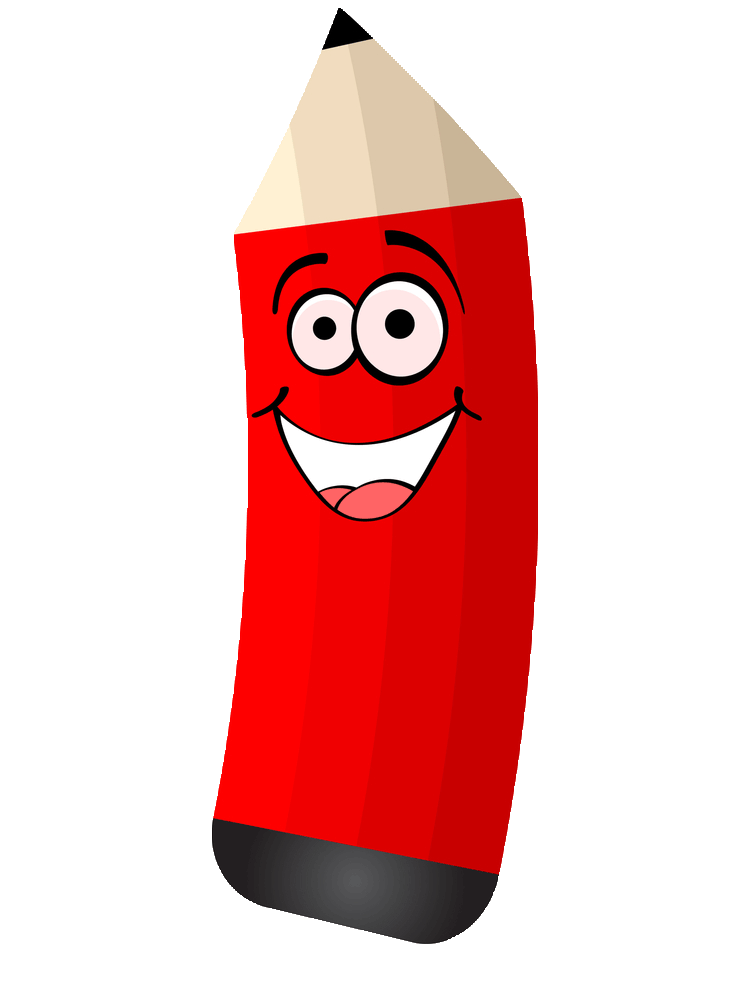 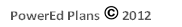 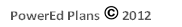 PowerEd Plans   2014
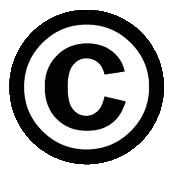 Unit 2-1 
Reflexive Pronouns
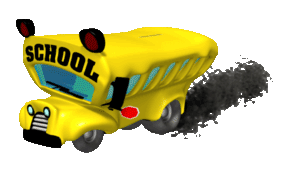 Grammar on the Go!        PowerEd Express
Reflexive Pronouns 
Reflect back on the subject, like a mirror. 
Use a reflexive pronoun to refer back to the subject of the sentence or clause. Reflexive pronouns end in "-self" (singular) or "-selves" (plural). 

Singular:      myself   yourself   himself   herself    itself
Plural:           ourselves   yourselves    themselves
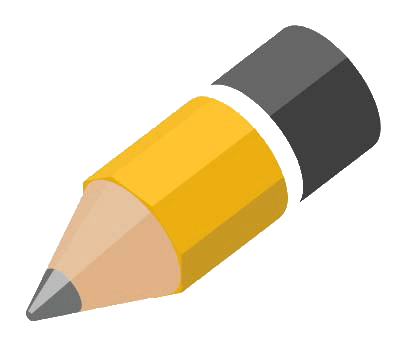 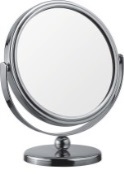 There was ample space in my new locker, and I was proud I got it organized quickly myself.
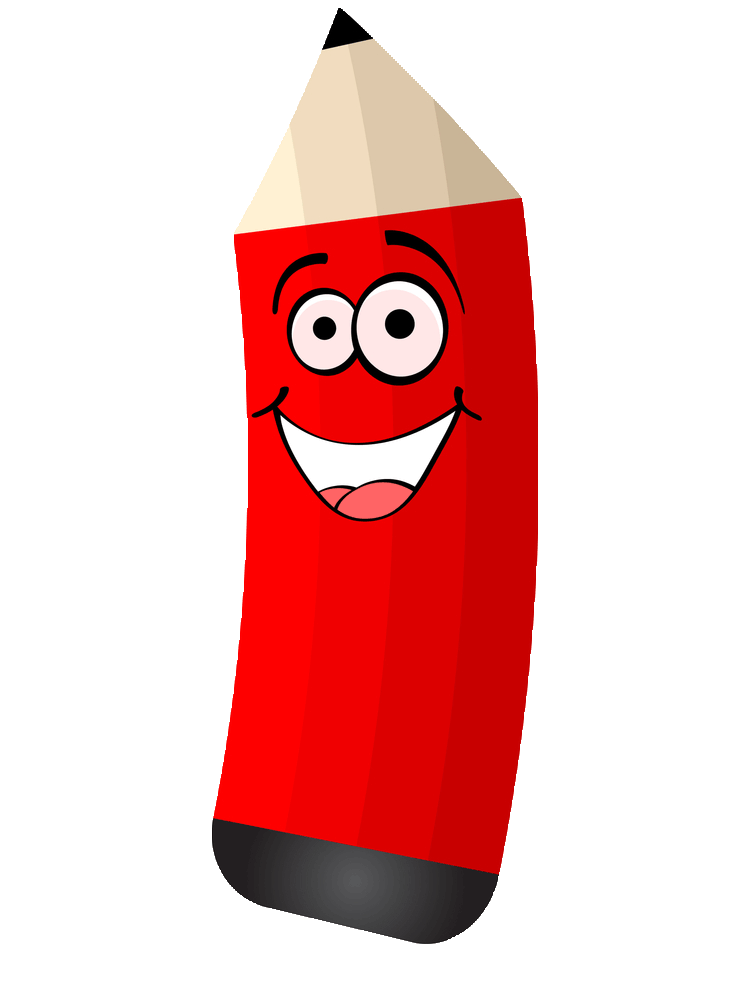 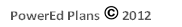 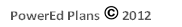 PowerEd Plans   2014
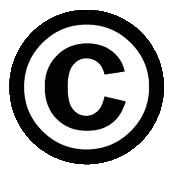 Unit 2-1
Adjective vs. Adverb
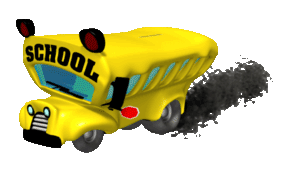 Grammar on the Go!        PowerEd Express
Adjective vs. Adverb

Adjectives are used to modify (describe) nouns and pronouns.  They answer the questions:  Which one? What kind?  How many?  How much?  Whose?
Adverb are used to modify (describe) verbs, adjectives, and other adverbs.  They answer the questions: How? When?  Where?  How much?
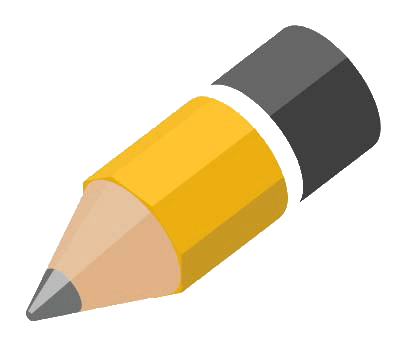 There was ample space in my new locker, and I was proud I got it organized quickly myself.
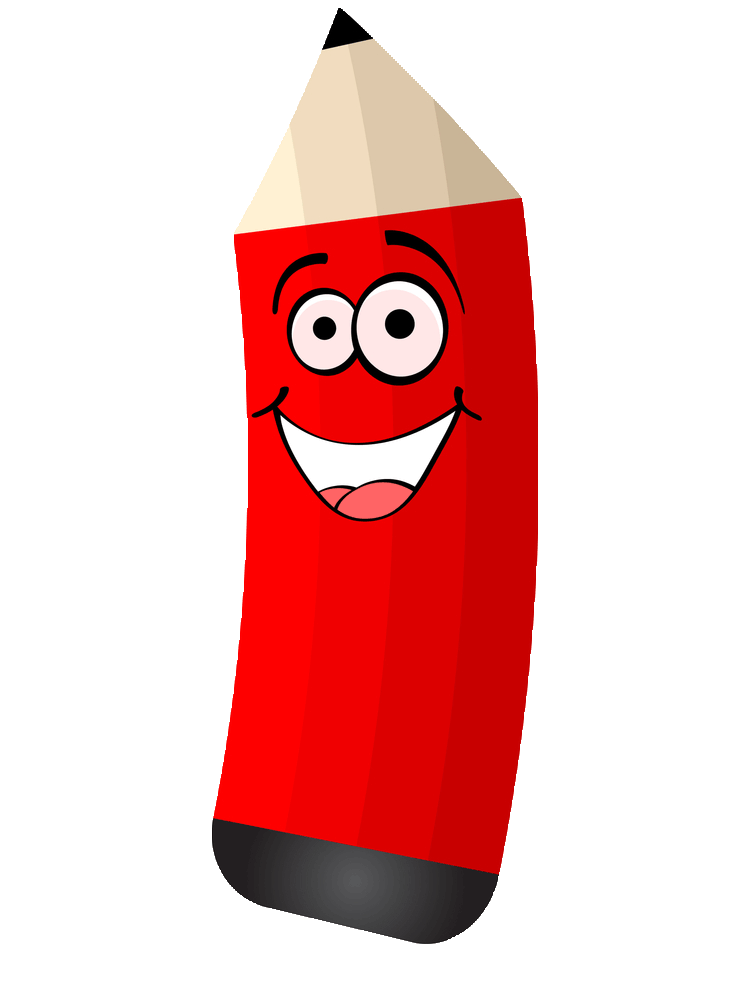 PowerEd Plans   2014
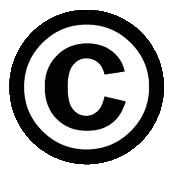 Unit 2-1 
End Punctuation
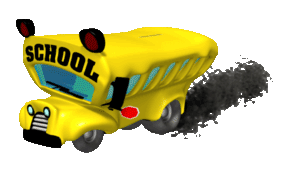 Grammar on the Go!        PowerEd Express
End Punctuation
.    	A period is a full stop.  It marks the end of a sentence.  It marks the end   of an idea or a thought.  It marks the end of an action.
?    	A question mark is, naturally, a mark which shows the sentence is a question.  A question mark is required at the end of an interrogative sentence.
!	Exclamation marks are used in exclamatory sentences, and sometimes in imperative sentences.
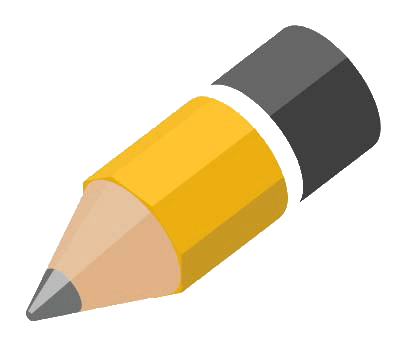 There was ample space in my new locker, and I was proud I got it organized quickly myself.
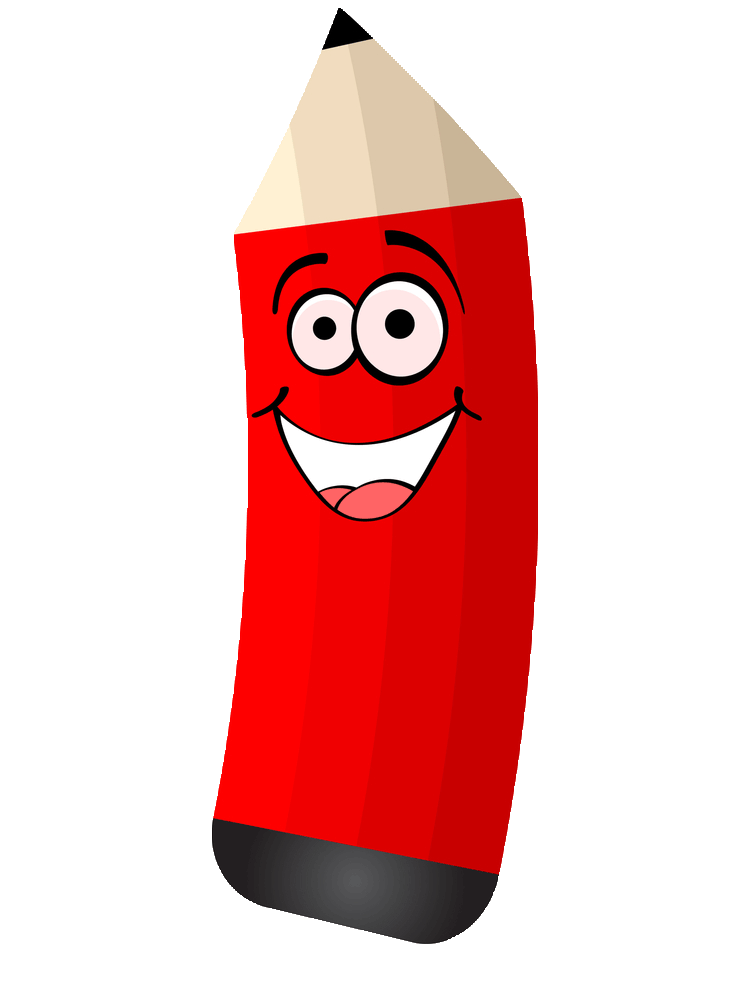 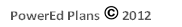 PowerEd Plans   2014
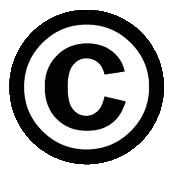 Unit 2-1 
Compound Sentence
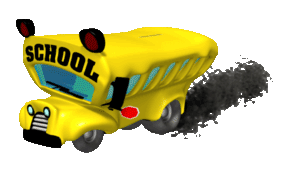 Grammar on the Go!        PowerEd Express
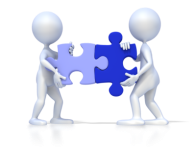 Compound Sentence
A compound sentence contains two independent clauses joined by a coordinator or a semi-colon. The coordinators are as follows: for, and, nor, but, or, yet, so.  Coordinators are preceded by a comma.
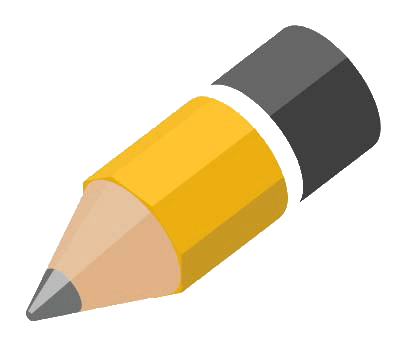 There was ample space in my new locker, and I was proud I got it organized quickly myself.
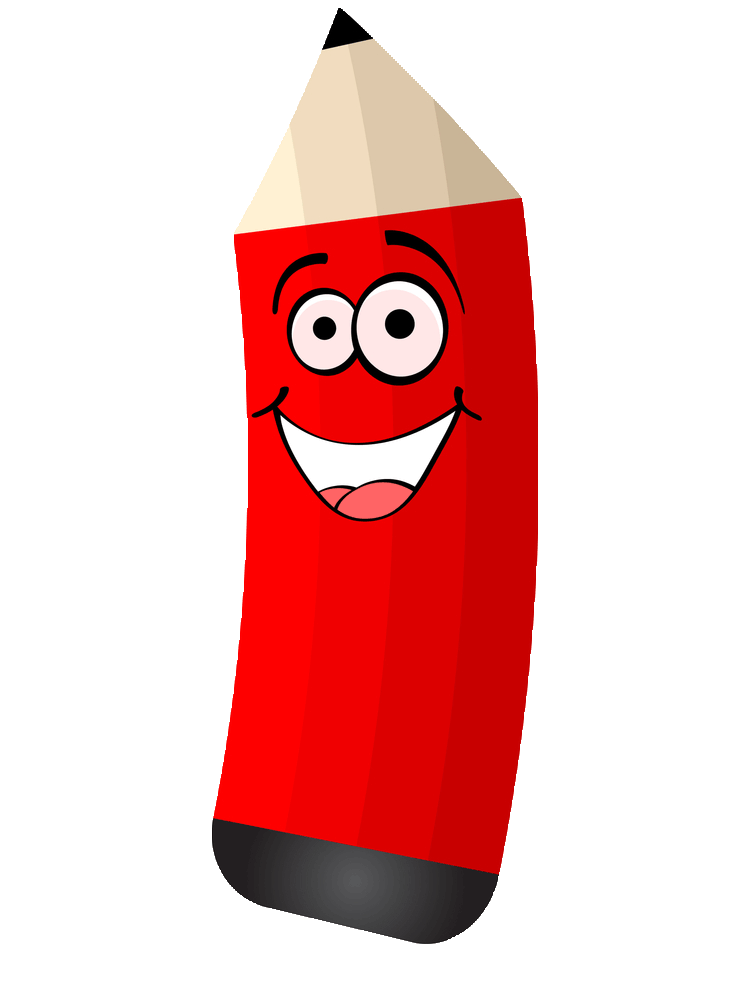 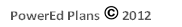 PowerEd Plans   2014
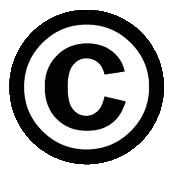 Unit 2-1 
Declarative
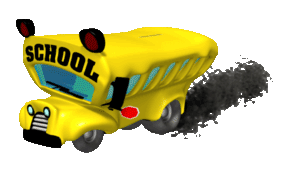 Grammar on the Go!        PowerEd Express
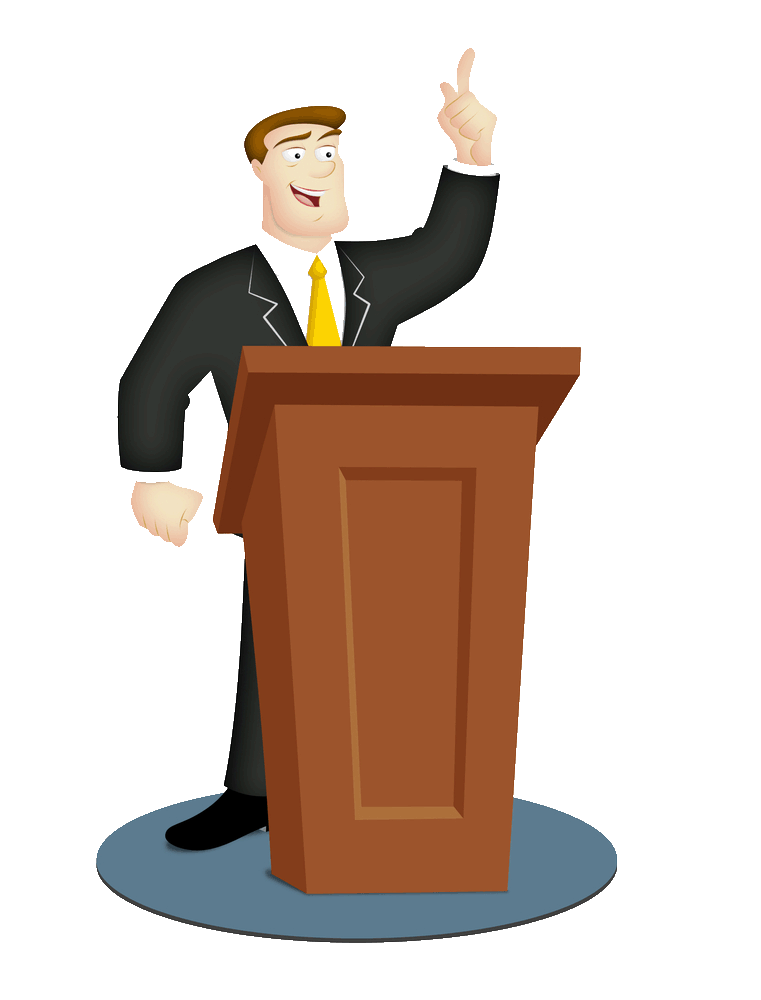 Declarative Sentence

A sentence in the form of a statement.  In a declarative sentence, the subject normally precedes the verb.  A declarative sentence ends with a period.
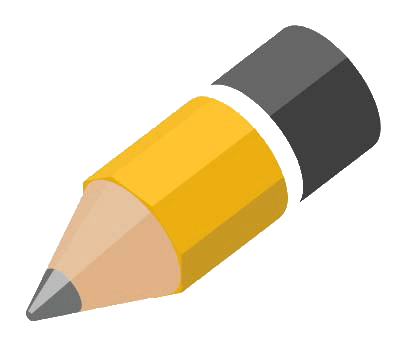 There was ample space in my new locker, and I was proud I got it organized quickly myself.
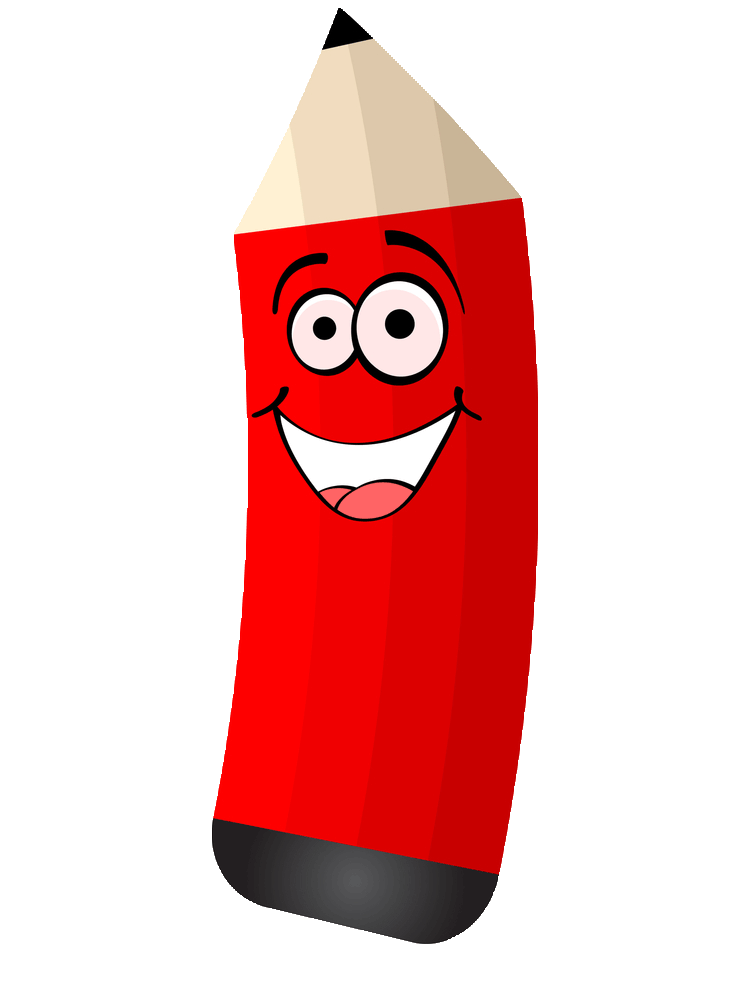 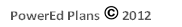 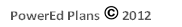 PowerEd Plans   2014
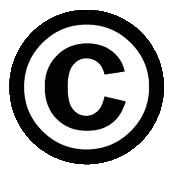 Unit 2-1
Vocabulary
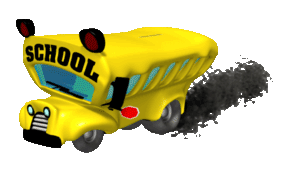 Grammar on the Go!        PowerEd Express
ample 
Adjective
enough or more than 
     enough; plentiful

large and 
     accommodating
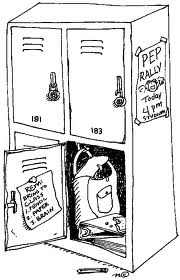 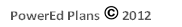 PowerEd Plans   2014
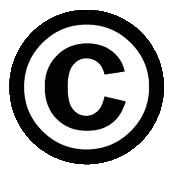